Semantisatieverhaal:Hebben jullie die wasstraten voor winkelwagenkarretjes al eens gezien? Wat een uitvinding is dat zeg! De uitvinding is iets wat nieuw bedacht of gemaakt is. Ik zal een kort filmpje laten zien. (klik op link, tot 1:20 laten zien). In dit filmpje zie je dat de eigenaar zijn nieuwe wasstraat presenteert. Presenteren is iets laten zien of erover vertellen. Ik ben blij met die wasstraten, ik gebruik ze sinds de coronacrisis altijd. De karretjes worden daadwerkelijk schoon in de wasstraat, de karretjes worden echt schoon. In de wasstraat bij mijn supermarkt is maar beperkt ruimte. Beperkt betekent klein, weinig. Er kan maximaal 1 winkelkar per keer schoongemaakt worden. Maximaal betekent niet meer dan. Bij het produceren, het maken, van de wasstraten hebben ze gebruik gemaakt van composiet. Dat vertelde de meneer in het filmpje ook, hè? Composiet is een soort materiaal dat uit verschillende stoffen wordt gemaakt waardoor het heel stevig wordt. Composiet is de grondstof voor de wasstraat. De grondstof is het materiaal waarvan iets wordt gemaakt. De wasstraat kan daardoor lang meegaan, lang gebruikt worden. Wat ik jammer vind is dat je composiet moeilijk kunt hergebruiken. Hergebruiken betekent opnieuw gebruiken. Al die verschillende stoffen kun je moeilijk weer uit elkaar halen. Waarschijnlijk gaan er bij steeds meer winkels wasstraten komen. Waarschijnlijk betekent bijna zeker. Door corona willen mensen graag schone karren gebruiken. Maar weten jullie dat deze winkelwagenwasstraten al veel langer bestaan? Welke uitvindingen kunnen jullie nog bedenken?
[Speaker Notes: Woordenoverzicht
presenteren = iets laten zien of erover vertellen
produceren = maken
hergebruiken = opnieuw gebruiken
de grondstof = het materiaal waarvan iets wordt gemaakt
daadwerkelijk = echt
lang meegaan = lang gebruikt kunnen worden
beperkt = klein, weinig
maximaal = niet meer dan
de uitvinding = iets wat nieuw bedacht of gemaakt is
waarschijnlijk = bijna zeker]
Mariët Bolding-KosterGerarda Das
Mandy Routledge
Francis Vrielink
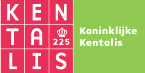 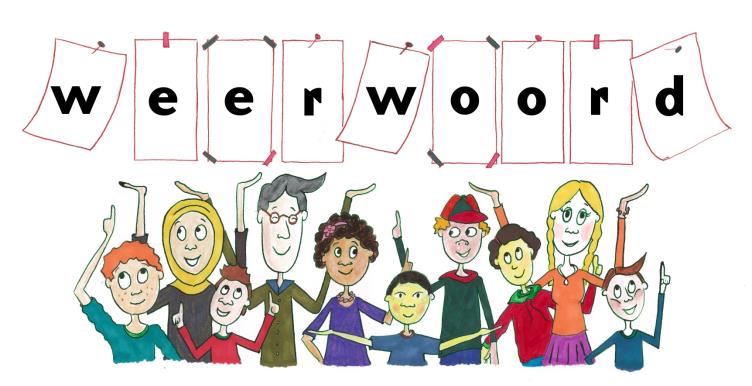 Week 42 – 13 oktober 2020
Niveau A
de uitvinding
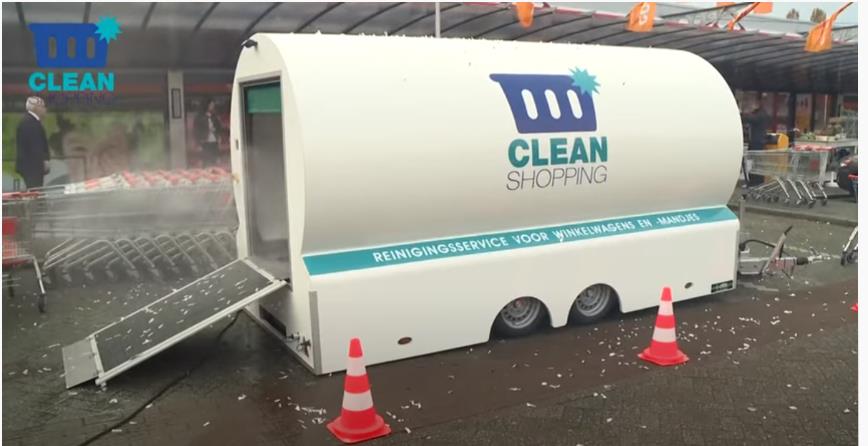 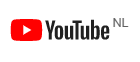 https://www.youtube.com/watch?v=-ipK8l3sJiM
presenteren
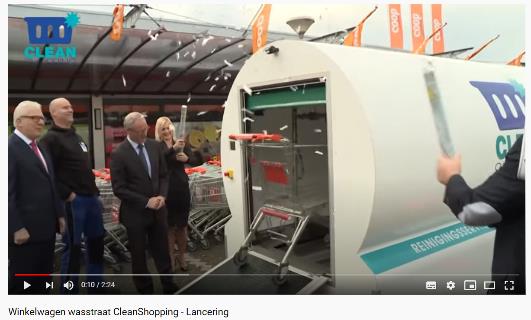 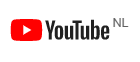 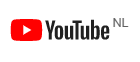 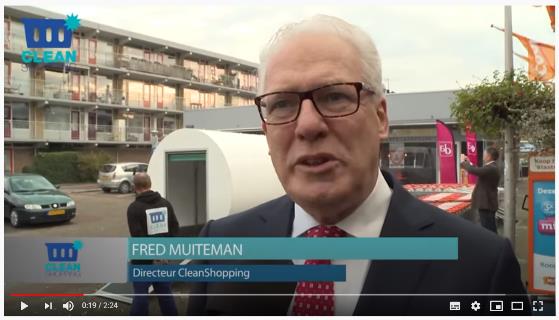 daadwerkelijk
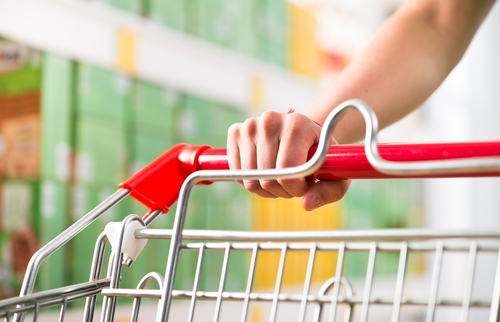 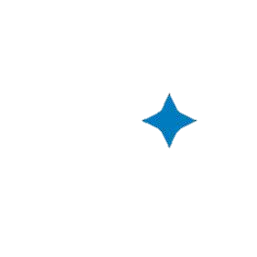 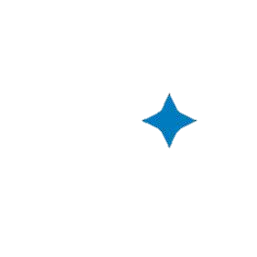 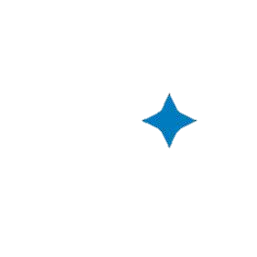 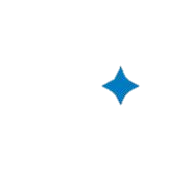 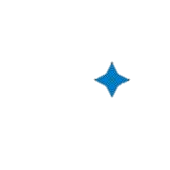 beperkt
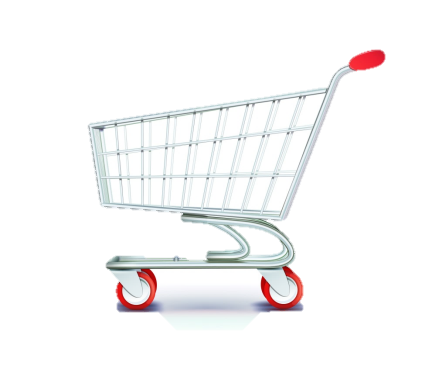 maximaal
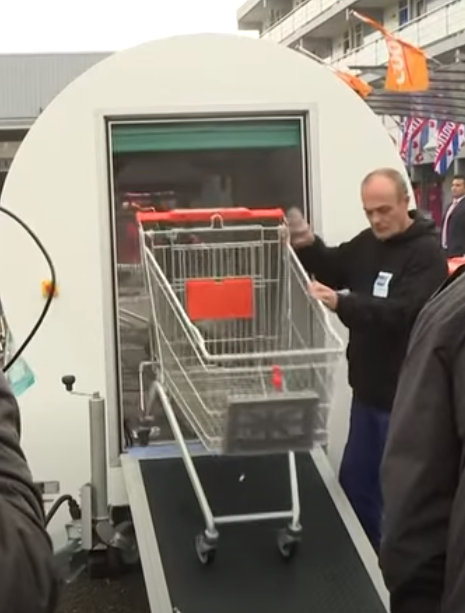 produceren
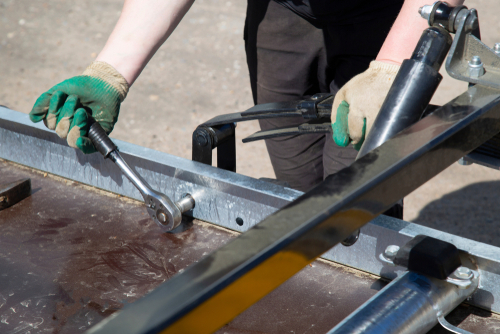 de grondstof
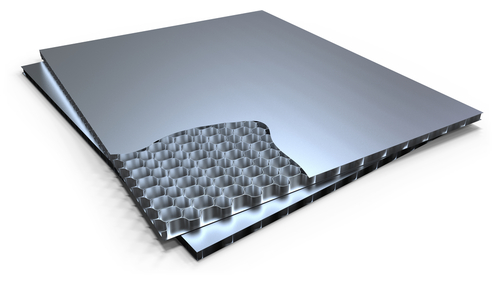 lang meegaan
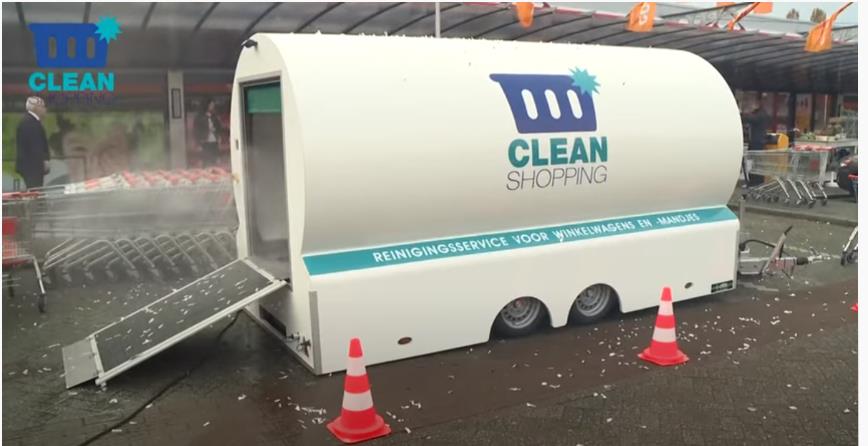 2060
2020
hergebruiken
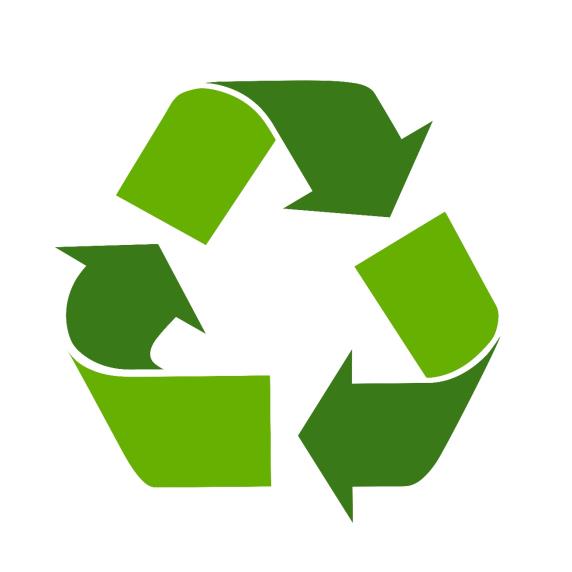 waarschijnlijk
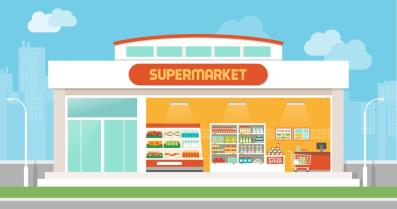 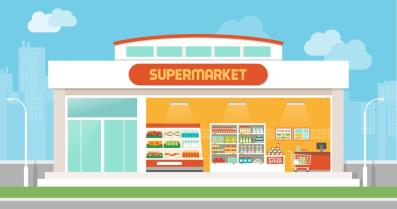 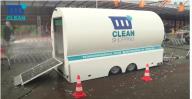 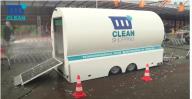 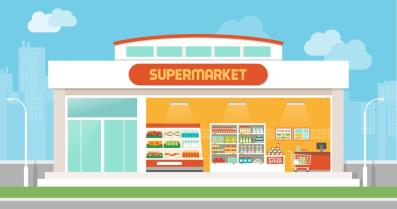 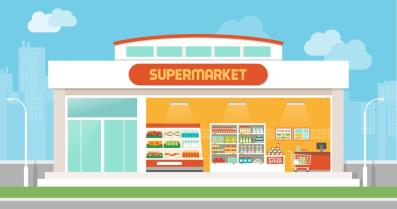 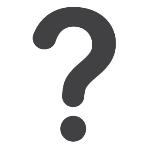 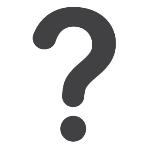 Op de woordmuur:
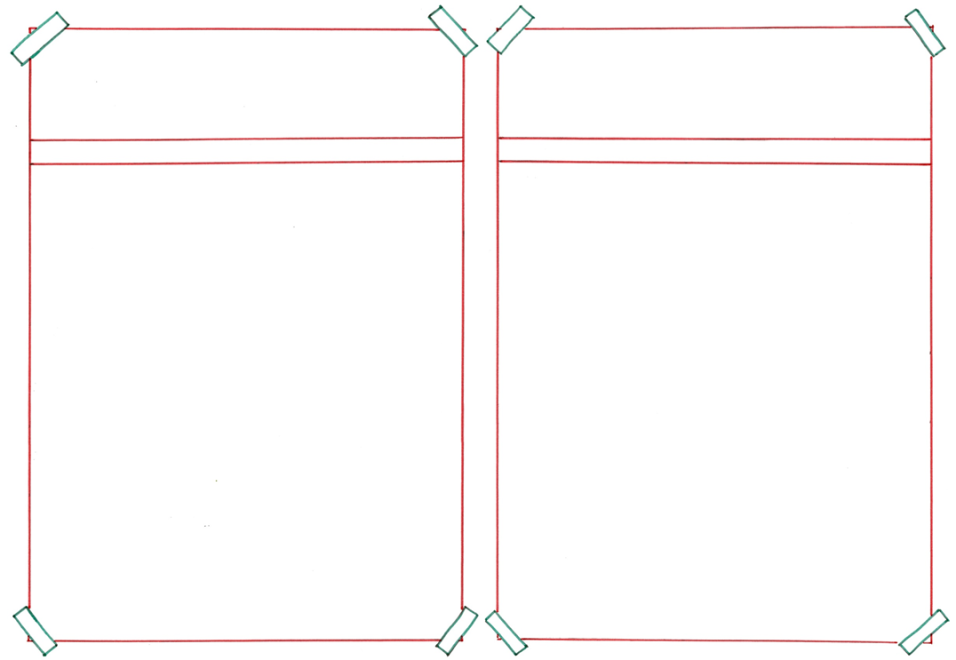 minimaal
maximaal
= niet meer dan
 
 
 
 
  



Er kan maximaal 1 winkelkar per keer schoongemaakt worden.
= de kleinste hoeveelheid, het kleinste aantal, de kortste tijd 
 

 

Volwassenen moeten minimaal 1,5 meter afstand van elkaar houden.
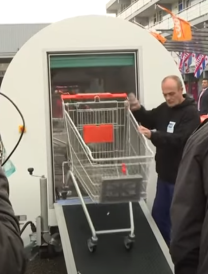 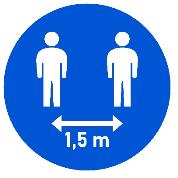 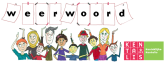 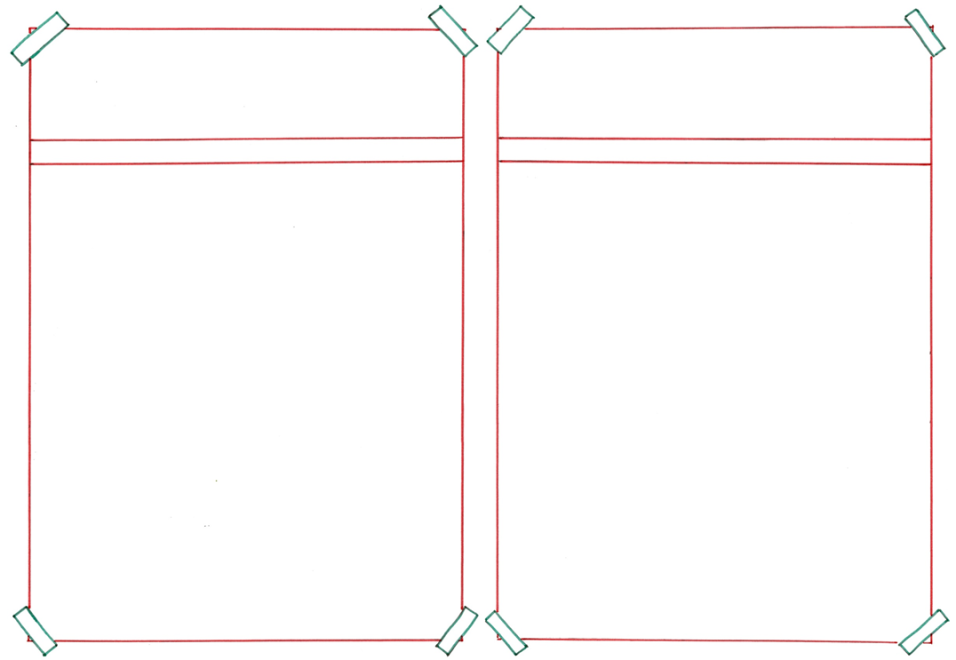 twijfelachtig
daadwerkelijk
= niet helemaal betrouwbaar
 
 
 
  



Het is twijfelachtig of dit karretje schoon is.
= echt
 

 




De karretjes worden daadwerkelijk schoon in de wasstraat.
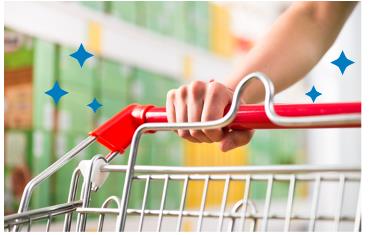 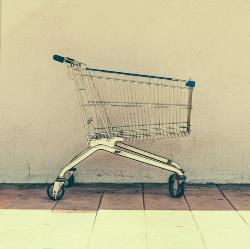 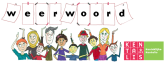 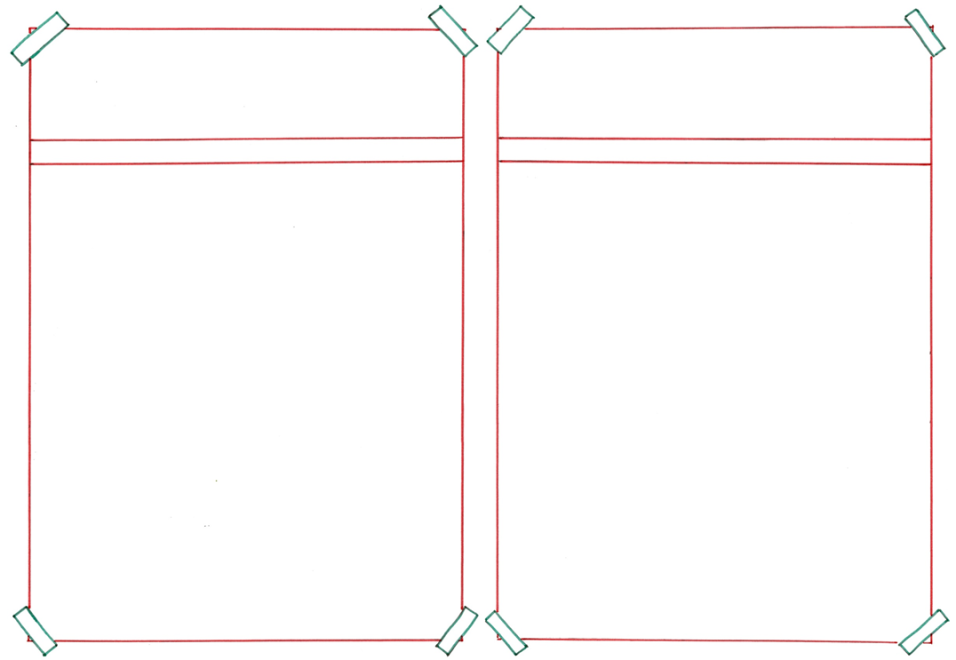 uitgebreid
beperkt
= klein, weinig
 
 
 
 
  



In de wasstraat is maar beperkt ruimte.
=  groot, ruim

 






In deze wasstraat is uitgebreid ruimte.
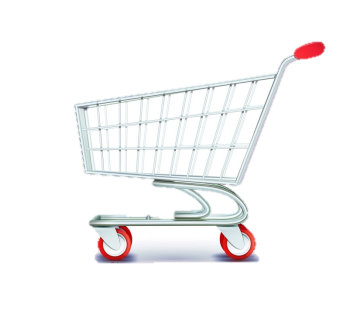 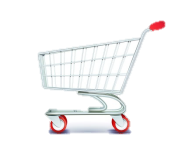 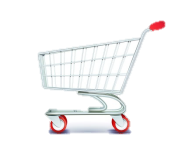 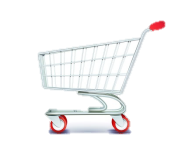 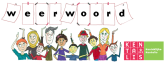 lang
kort
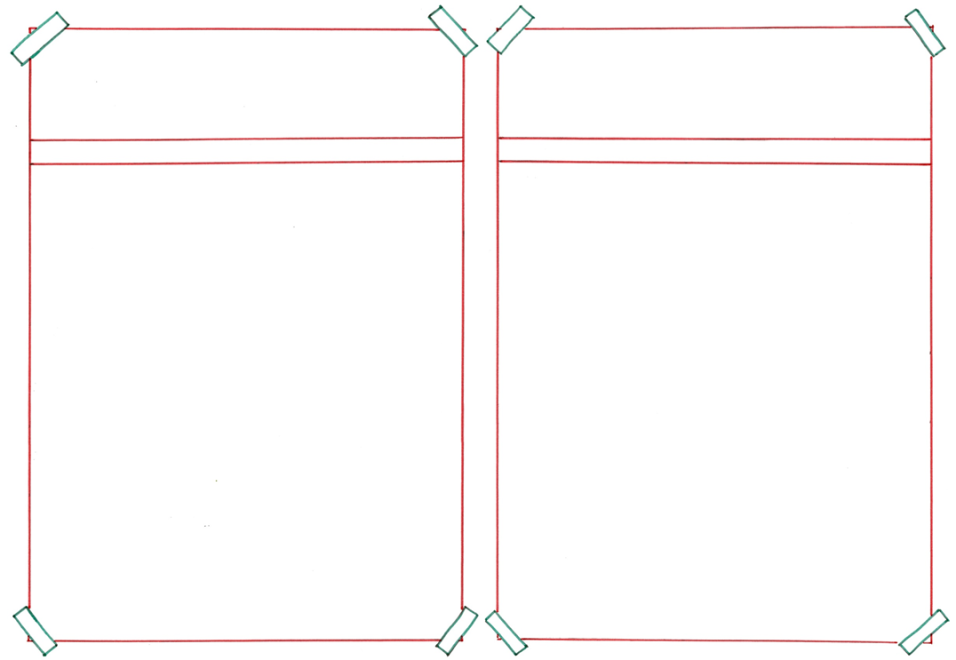 meegaan
meegaan
= kort gebruikt kunnen worden
 
 
 
 

Als je iets van papier maakt, kan het meestal maar kort meegaan.
=  lang gebruikt kunnen worden

 




De wasstraat is zo gemaakt dat hij lang meegaat.
2060
2021
2020
2020
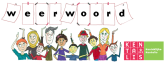 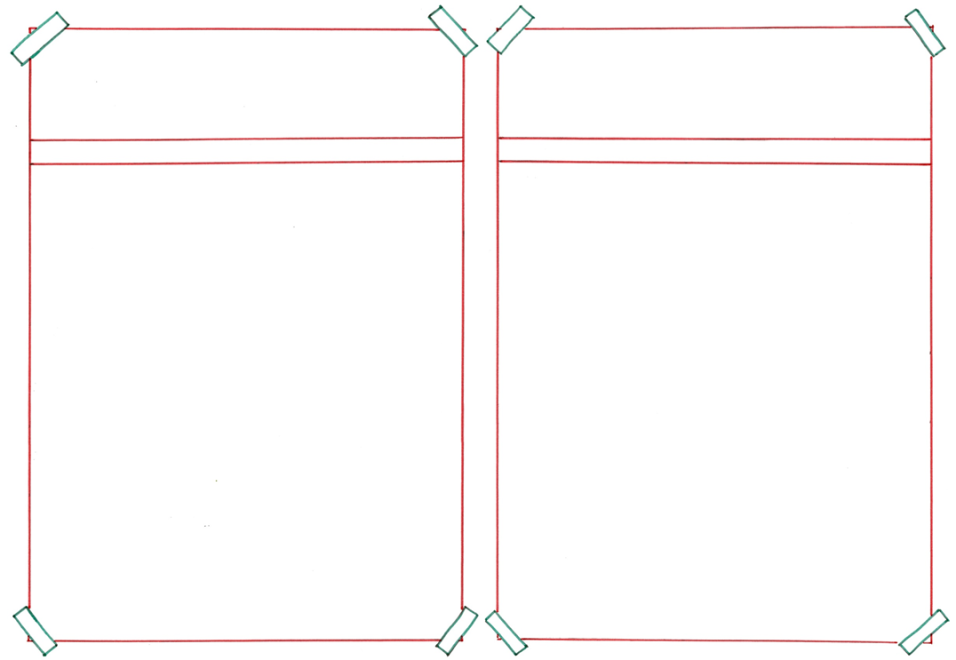 waarschijnlijk
zeker weten
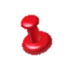 = het is zo
 
 
 
 
 


   Ik weet zeker 
dat deze supermarkt een wasstraat krijgt.
= bijna zeker

 
 
 
 
 
   Waarschijnlijk krijgen meer supermarkten een wasstraat.
Hier binnenkort een wasstraat!
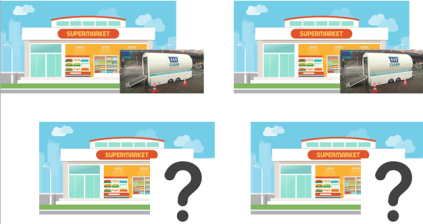 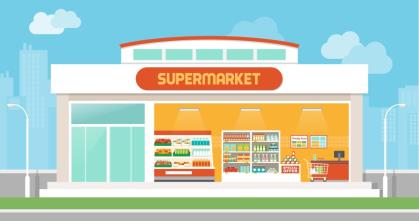 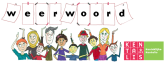 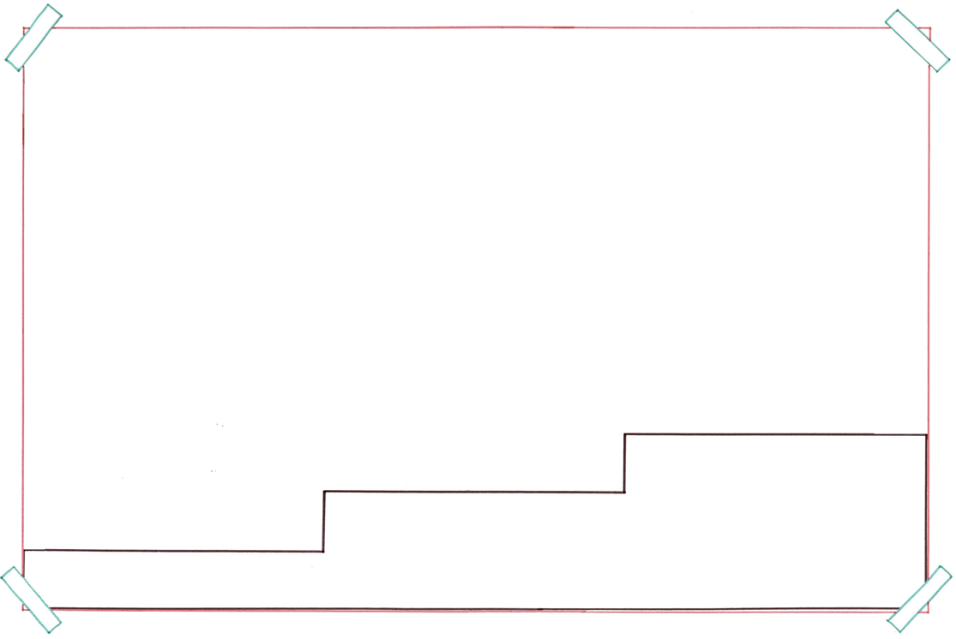 Composiet is de grondstof voor de winkelwagenwasstraat .
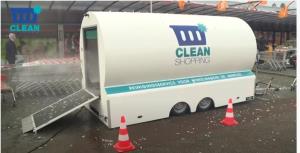 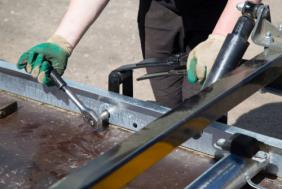 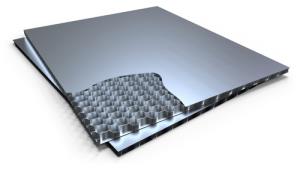 het product
produceren
= wat gemaakt wordt in de industrie of gekweekt in land- en tuinbouw
de grondstof
= maken
= het materiaal waarvan iets wordt gemaakt
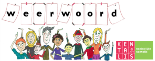 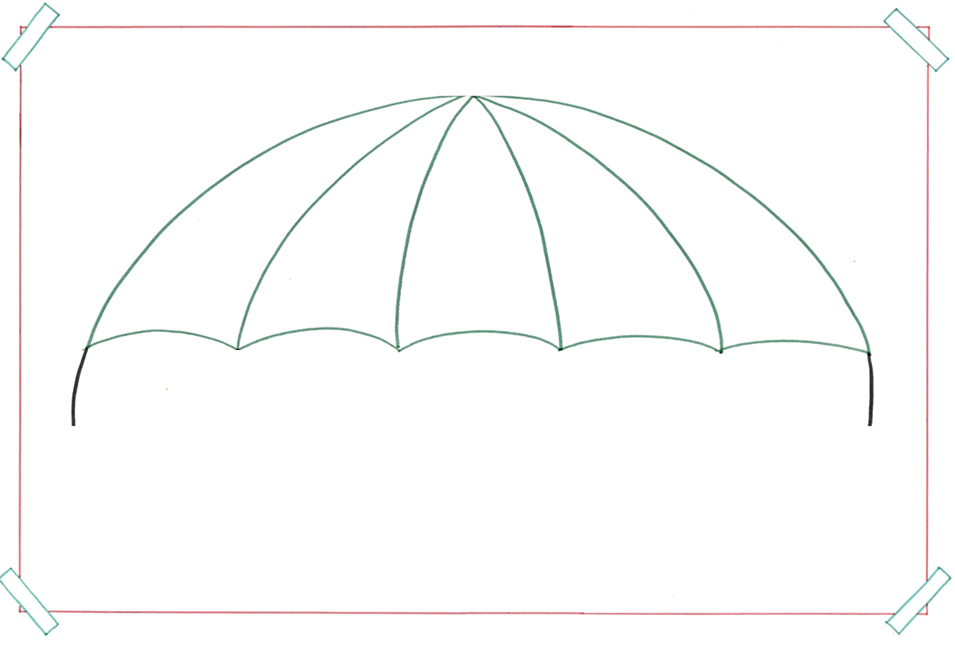 presenteren
= iets laten zien of erover vertellen
het cadeau presenteren
het journaalpresenteren
de uitvinding presenteren
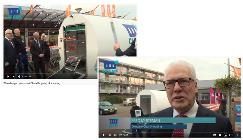 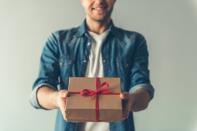 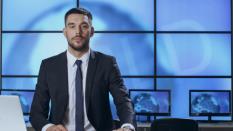 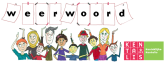 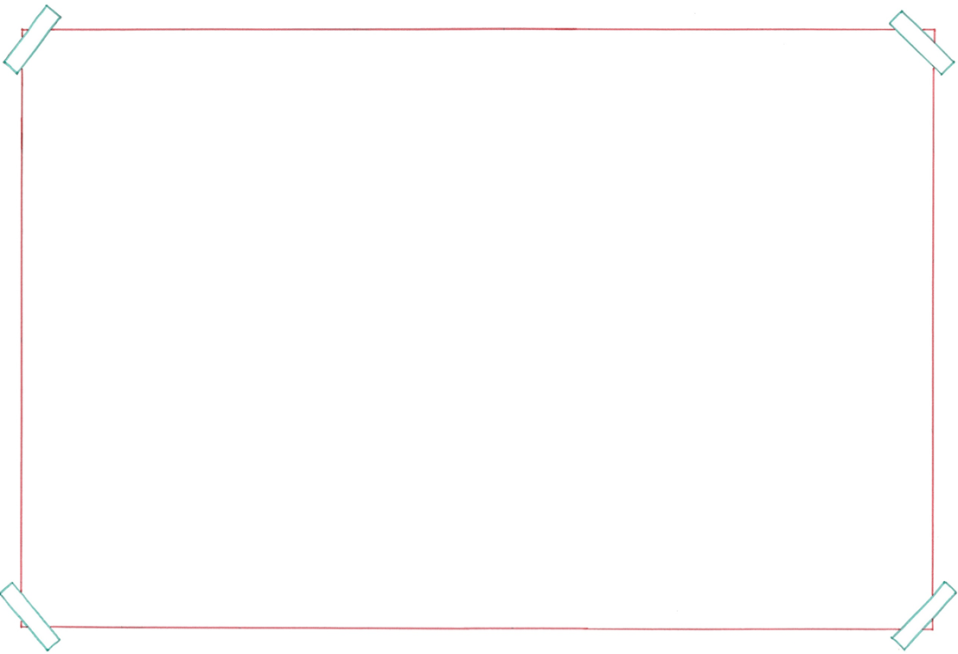 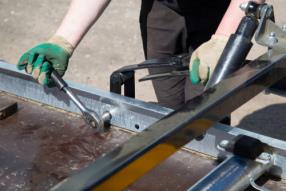 produceren
= maken
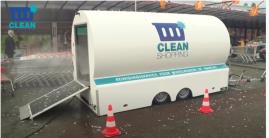 de uitvinding
= iets wat nieuw bedacht of gemaakt is
de uitvinder
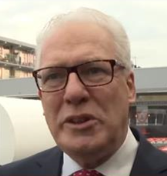 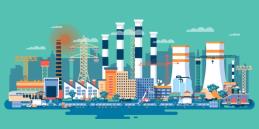 de industrie
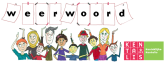 hergebruiken =opnieuw gebruiken









Composiet kun je moeilijk hergebruiken.
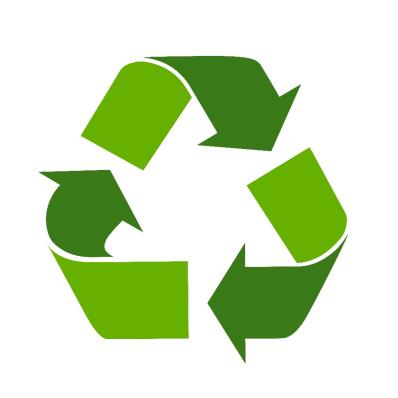 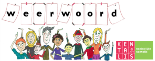